Universidad Autónoma de Ciudad JuárezPROFEXCE 2020Recurso 1356
Programa de Fortalecimiento a la Excelencia Educativa Ejercicio 2020Pp S300
Recurso autorizado
Asignación por proyecto autorizado
Programación de actividadesAgosto-Diciembre 2020
Calendario UACJ
*Fechas sujetas a posible modificación
ComprobaciónAcadémica y financiera
Cláusula de identificación
Equipo Adquirido con recursos PROFEXCE 2020
Publicación financiada con recursos PROFEXCE 2020
Ejemplar adquirido con recursos PROFEXCE 2020
Material adquirido con recursos PROFEXCE 2020

En el caso de los reconocimientos o diplomas que se extiendan a los participantes de los cursos, talleres, seminarios, simposios, entre otros, deberán contener la siguiente leyenda:

“Los recursos del PROFEXCE son de carácter público y queda prohibido su uso con fines partidistas o de promoción personal”
Comprobación Financiera
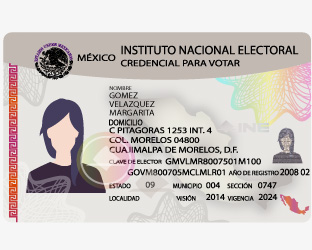 Deudores de Servicios
Viáticos 
Facturas y (CFDI para adjuntar el XML) - nacional
Comprobantes * No se adjunta CFDI (INT) - Internacional
Anexos correspondientes según SEP (casos internacionales)
Transporte (Aéreo–Terrestre)
Facturas y (CFDI para adjuntar el XML)
Invoice para vuelos Internacionales
Invoice para pagos en el extranjero
Inscripción
Factura y (CFDI para adjuntar el XML)
Invoice para pagos en el extranjero
Honorarios
Factura y (CFDI para adjuntar el XML)
Contrato
Proveedores
Factura y (CFDI para adjuntar el XML 
Nota: Si no hay XML adjunto y carta de conformidad por el usuario, no se libera el cheque.
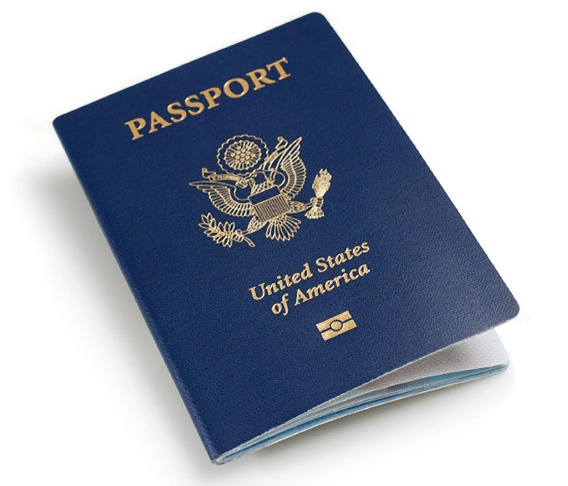 Credencial UACJ *todos”
INE o pasaporte para eventos INT.
Política de comprobación UACJ
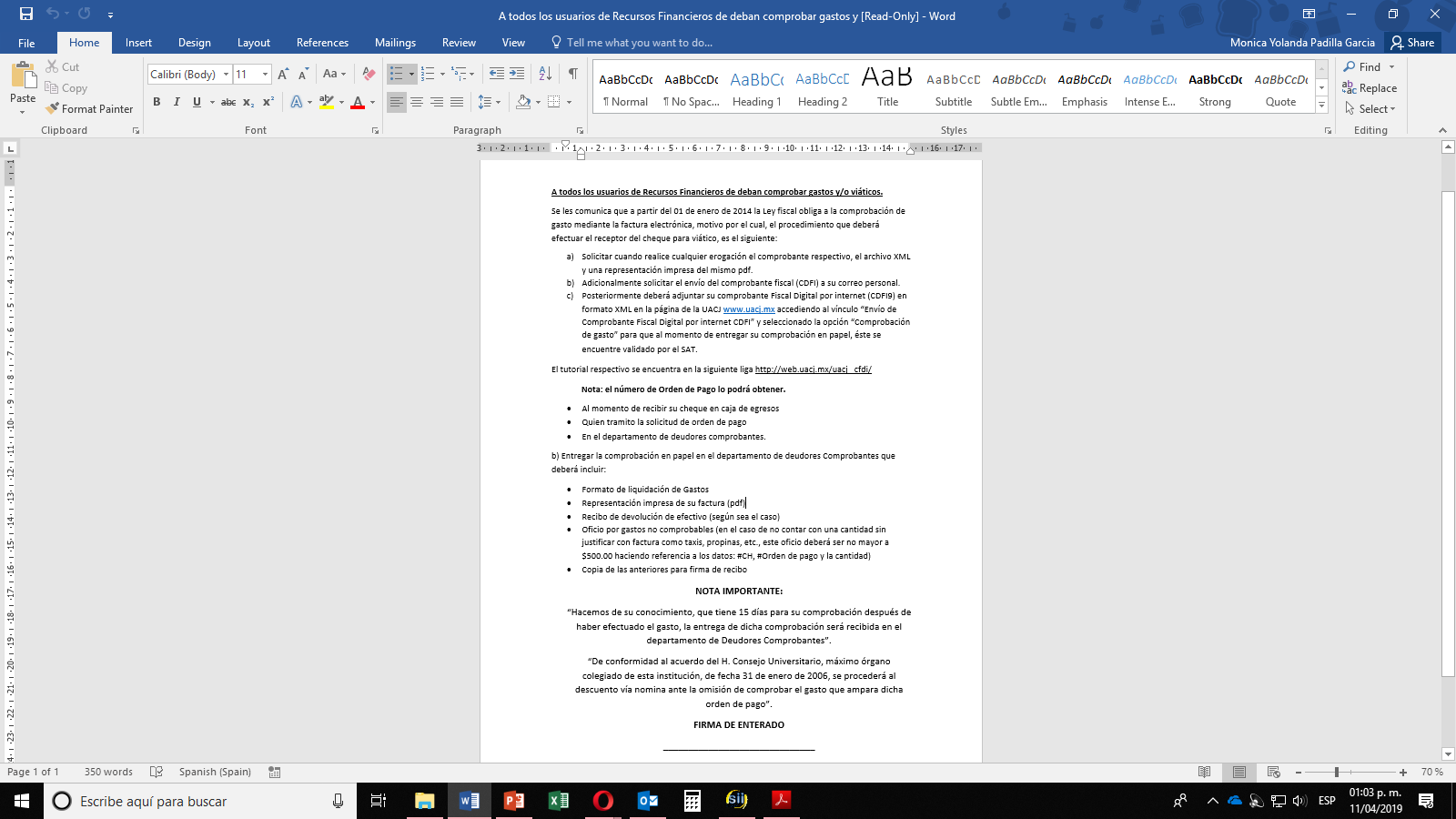 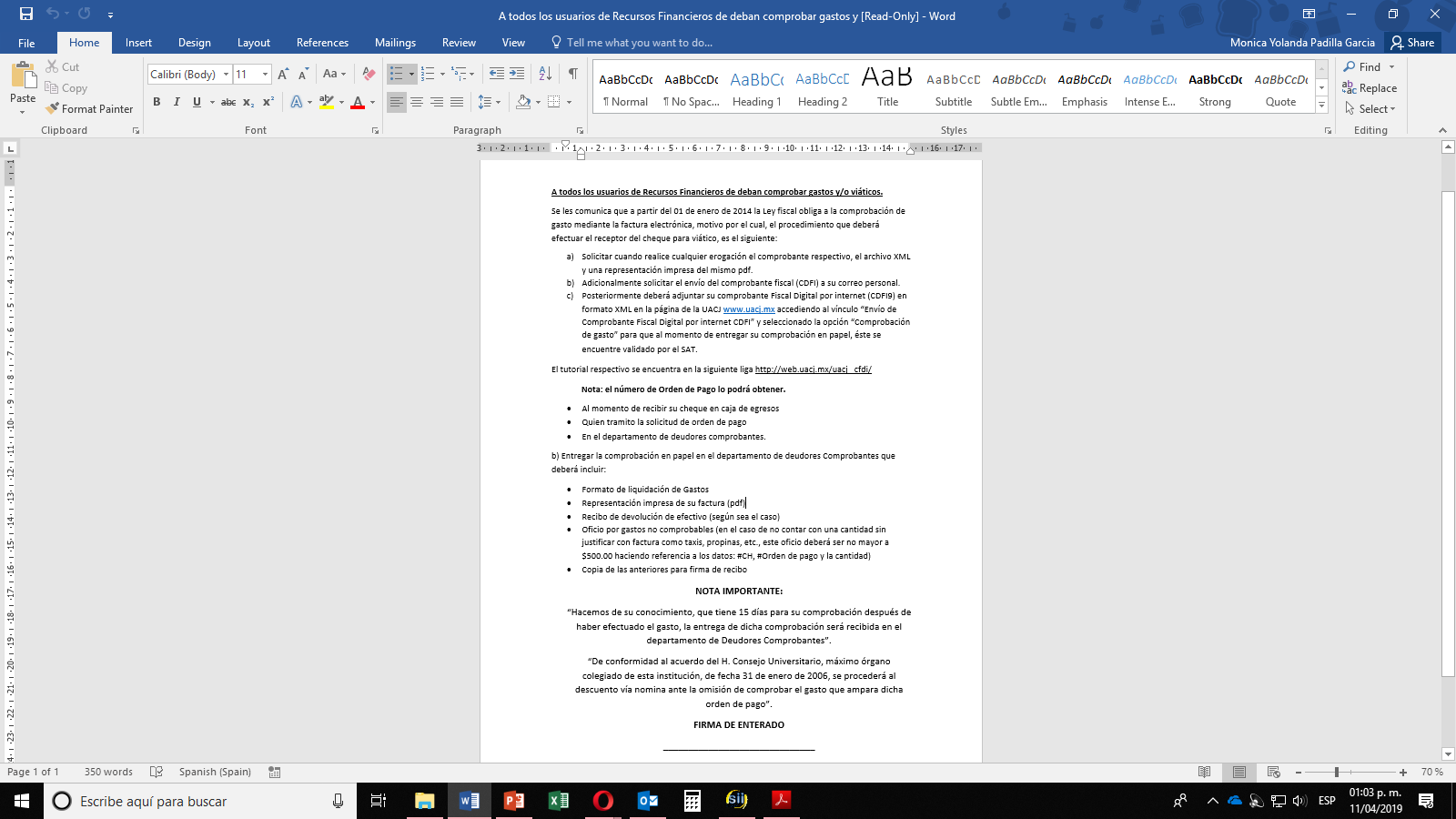 Comprobación Académica
Deudores de Servicios (Viáticos, transporte o inscripción):
Constancia o reconocimiento de participación.

Honorarios
Constancia. En caso de haber dado algún curso.
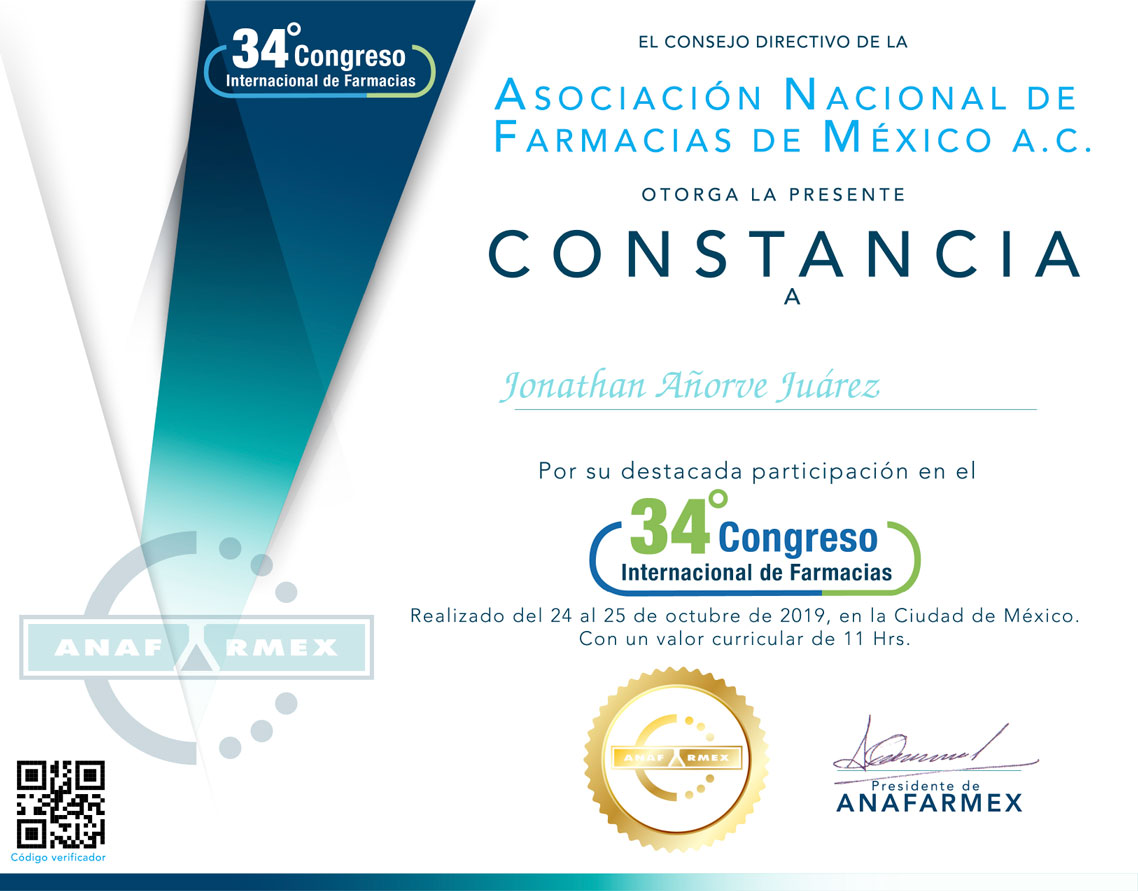 Personal de apoyo
Personal de apoyo SPO-PFCE
Dirección General de Planeación y Desarrollo InstitucionalMtra. María Esther Mears Delgadommears@uacj.mxExt.2131
Subdirección de Planeación Operativa
Mtra. Lorena Ivonne Breceda Adame
lbreceda@uacj.mx
Ext.2135